The Decade of Change: Part 2Week 2-7
US History 2
Ms. Lyons
Women’s Rights
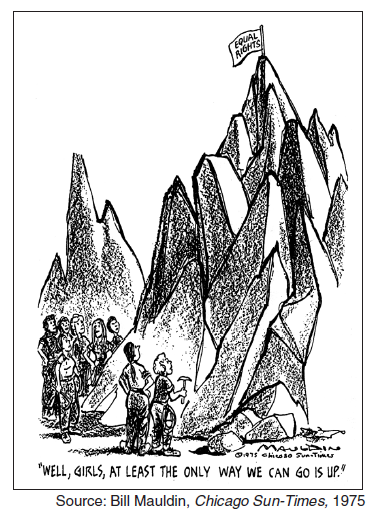 Remember: 
Seneca Falls
Susan B. Anthony
19th Amendment
Factory jobs in WWII
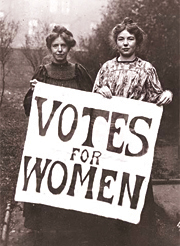 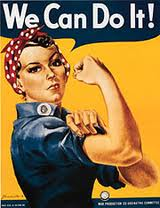 Women’s Rights Movement: 1960’s
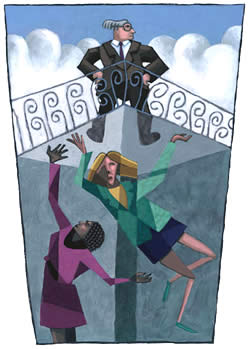 More women get “men’s” degrees 
law, science, medicine

VOCAB 
Feminism: belief in equality between men & women 
Sexism: discrimination based on sex/gender 
Glass ceiling: keeps women from getting top-level jobs
Activism: Women’s Movement
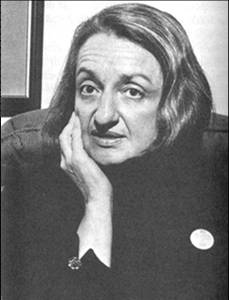 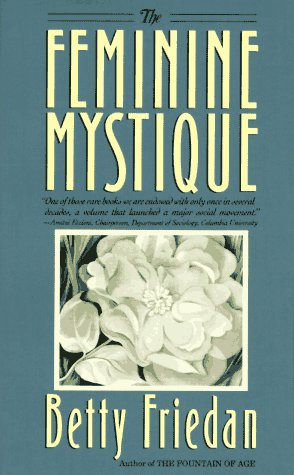 1963: Betty Friedan writes 
    the Feminine Mystique 

1966: NOW (National Organization of Women)


1968: Miss America protest
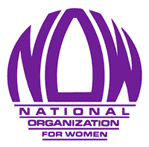 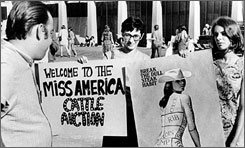 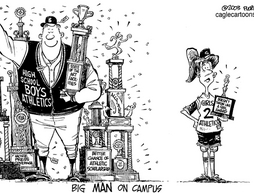 Legislation
Title VII
ended job discrimination based on gender & race
Title IX 
Athletic funding is same for females and males 

1972: Equal Rights Amendment approved by Congress 
Never ratified (passed into law) 

Roe v. Wade 
Abortion is legal (women have a right to privacy over their bodies) 

Affirmative action 
UCAL v. Bakke = white male complains about reverse discrimination & wins case
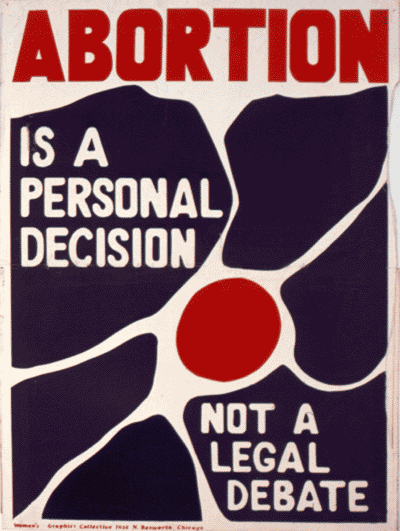 Is there a limit?
1972: Nixon vetoed child care for working moms 
Said it’s the family’s job, not the government’s job 

1980’s – 1990’s: Protesting abuse
Women want legal protection against 
Physical
Mental
Sexual abuse 
harassment at work
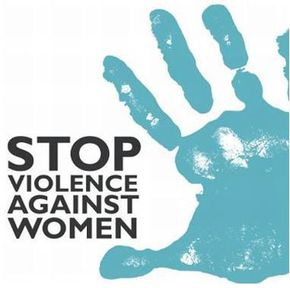 Latinos
Jobs: migrant farm workers 
Cesar Chavez started a labor union movement
Nonviolent resistance
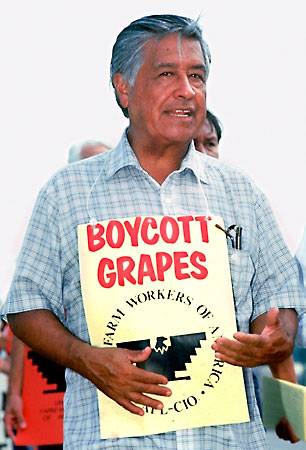 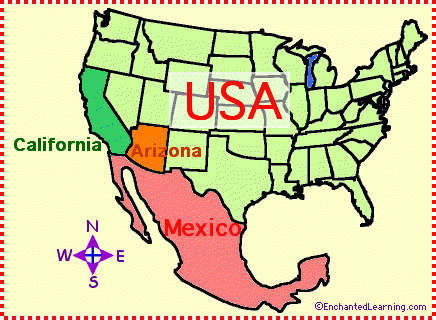 Native Americans
Problems
Poverty, unemployment, 50% high school dropouts
Highest rate of: alcoholism, suicide 


“Red Power”
Militant groups took over Alcatraz, Bureau of Indian Affairs (in DC), & town of Wounded Knee (South Dakota)
Effect 
US gov’t gave them $80 million as an apology 
Natives got more control over reservations
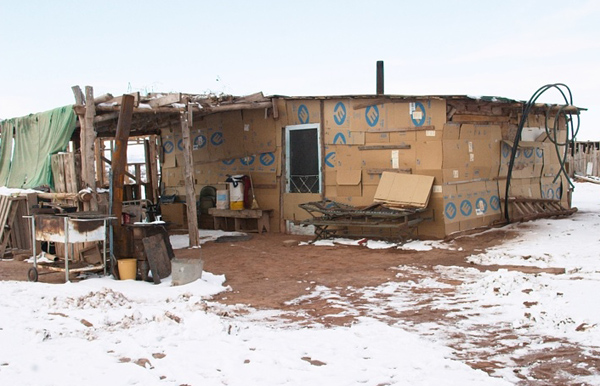 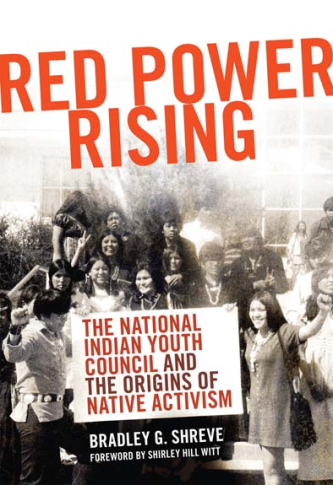 People with Disabilities
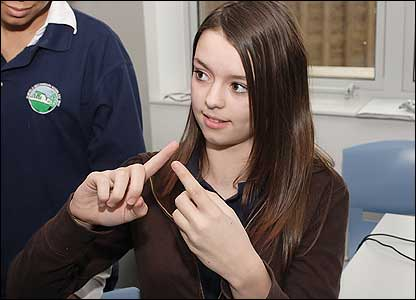 Remember: 
Dorthea Dix helped the mentally ill (1800’s)
 
Colleges for blind/deaf (“mainstreaming”) 
FAPE (special education, related services) 
Inclusion: students can attend public schools 

Special Olympics (started by JFK) 

Rehabilitation Act of 1973 & Americans with Disabilities Act of 1990 
More access to buildings/events 

Veterans (Vietnam) & celebrities with disabilities 
Michael J. Fox, Christopher Reeves
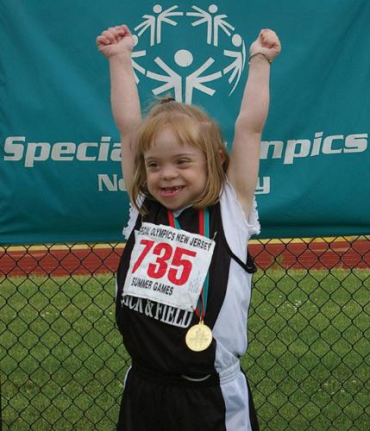 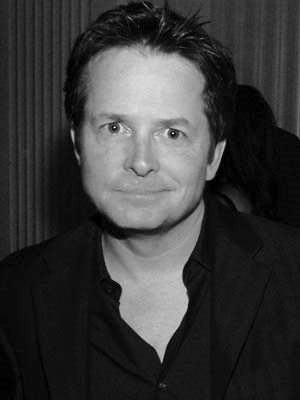 Presidential Policies & Legislation
JFK’s “New Frontier” 
Space program [Neil Armstrong lands on moon: $25 billion] 
Remember: USSR’s Sputnik was the 1st space event
Peace Corps [goal: to stop communism] 
“…ask not what your country can do for you—ask what you can do for your country.…”



Johnson’s “Great Society” 
VISTA (Americorps)
Office of economic opportunity: Head Start, Upward Bound, Job Corps
$ to poor, integrated schools
Medicare/Medicaid 
Dept. of Housing & Urban Development
Led by the 1st black cabinet member, Robert C. Weaver
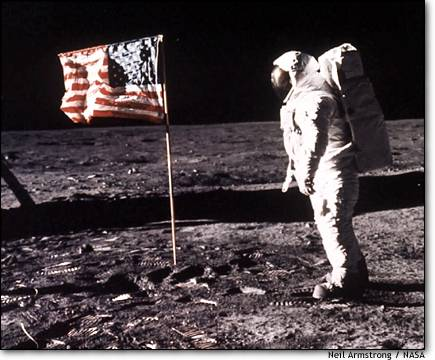 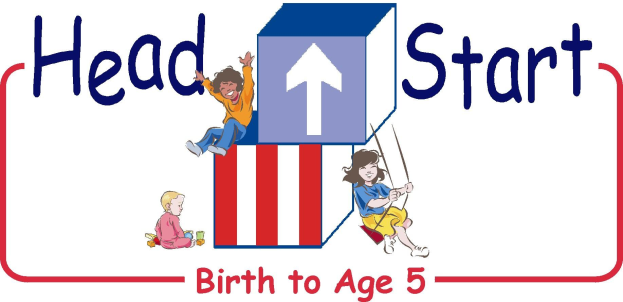 Latin America-US Relations
Remember: 
Monroe Doctrine
Spanish-American War
Panama Canal
Roosevelt Corollary
“Dollar Diplomacy” (Taft)
“Good Neighbor Policy” (FDR)
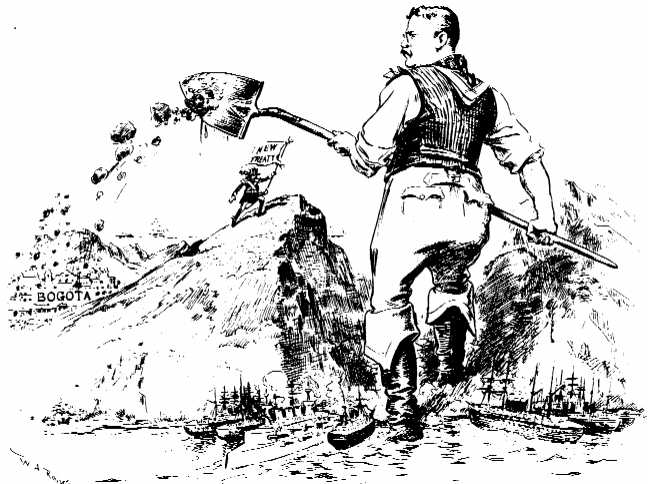 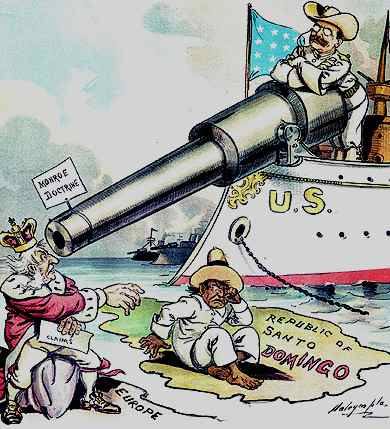 JFK & Latin America
Alliance for Progress 
$20 billion to Latin American economies 
Goal: to decrease communism
Effect: helped repressive dictators just because they were anti-communism

Bay of Pigs (April 17, 1961) 
Cuban exiles sent in to overthrow Castro 
FAILED!

Cuban Missile Crisis 
JFK demanded USSR take their missiles out of Cuba 
USSR did (JFK saved his reputation) 
Test ban treaty (can only test bombs underground)
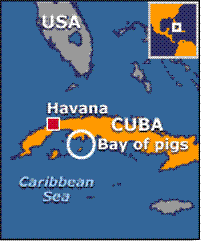 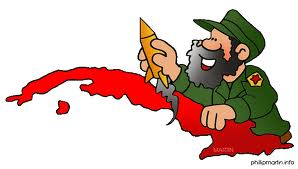 JFK & Berlin
Famous speech
The wall is a sign of tyranny (repressive power)

1989: Berlin wall was torn down 
Represents the end of the Cold War
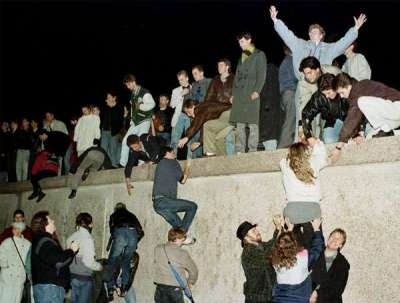 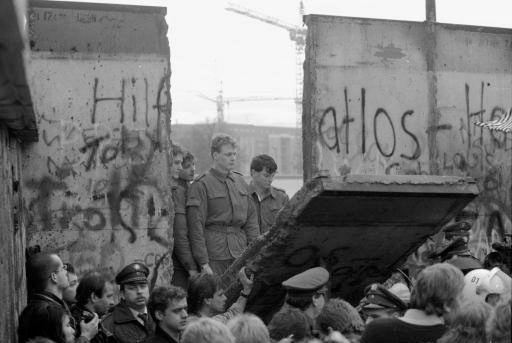 JFK is assassinated
November 1963
JFK & his wife, Jackie made friends with many countries 
JFK had good energy; Jackie spoke many languages
Many foreign leaders came to his funeral in the US
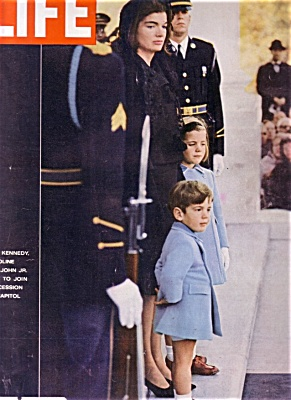 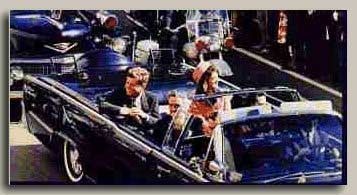